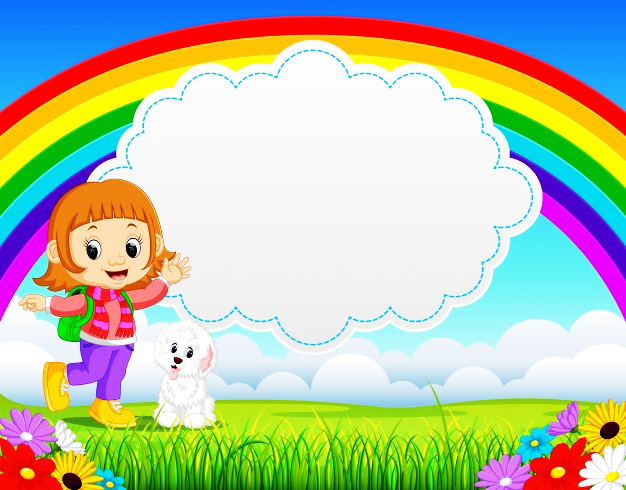 TẬP VIẾT
LỚP 1
TUẦN 13
BÀI MỚI
ĐỌC TỪ
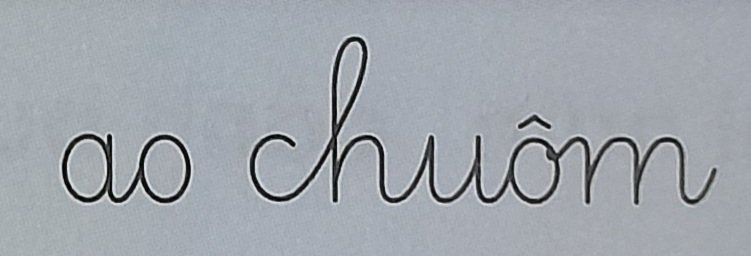 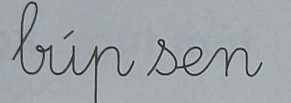 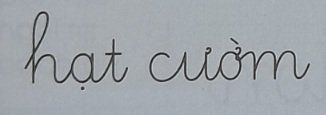 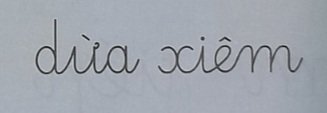 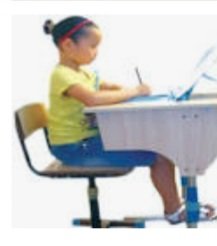 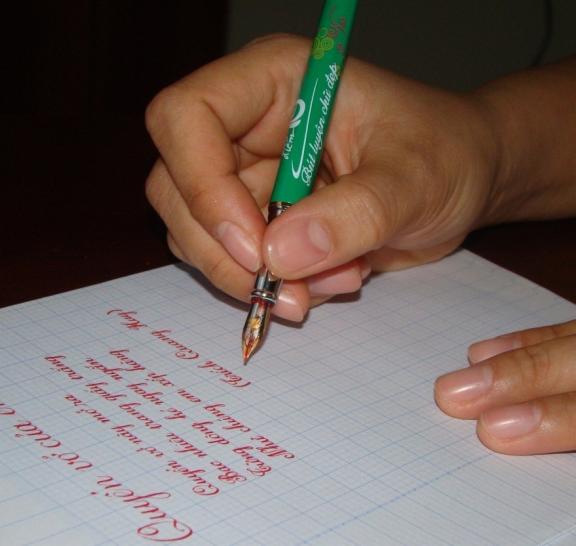 cách cầm bút
Tư thế ngồi viết
Hướng dẫn viết
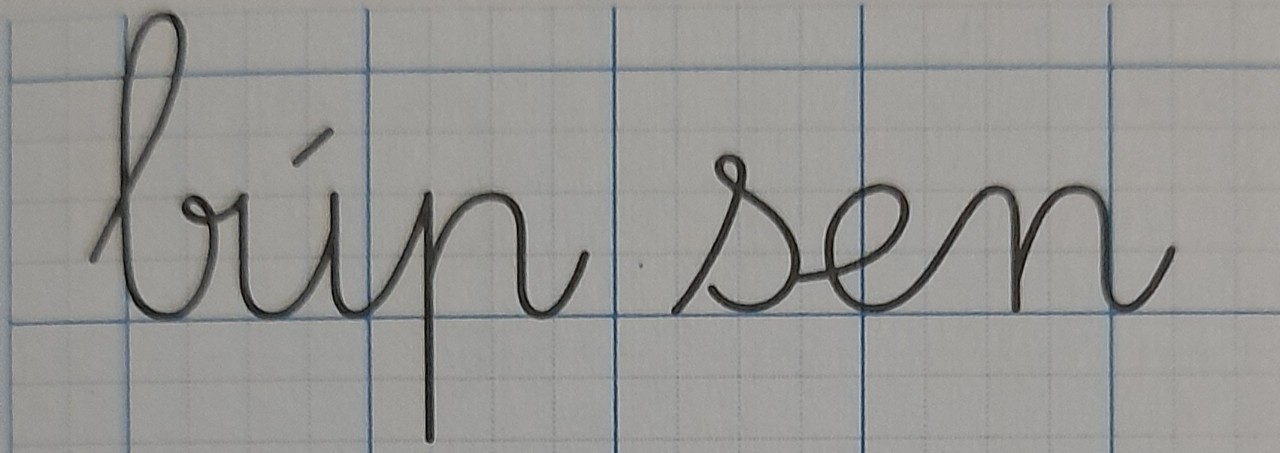 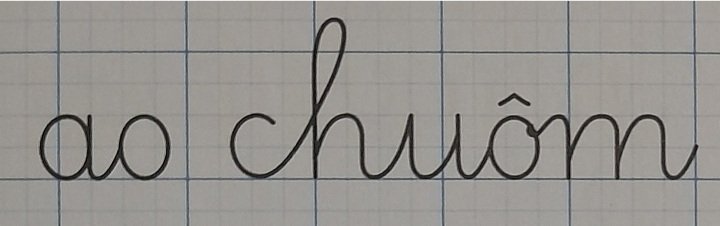 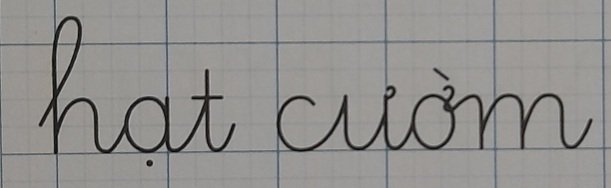 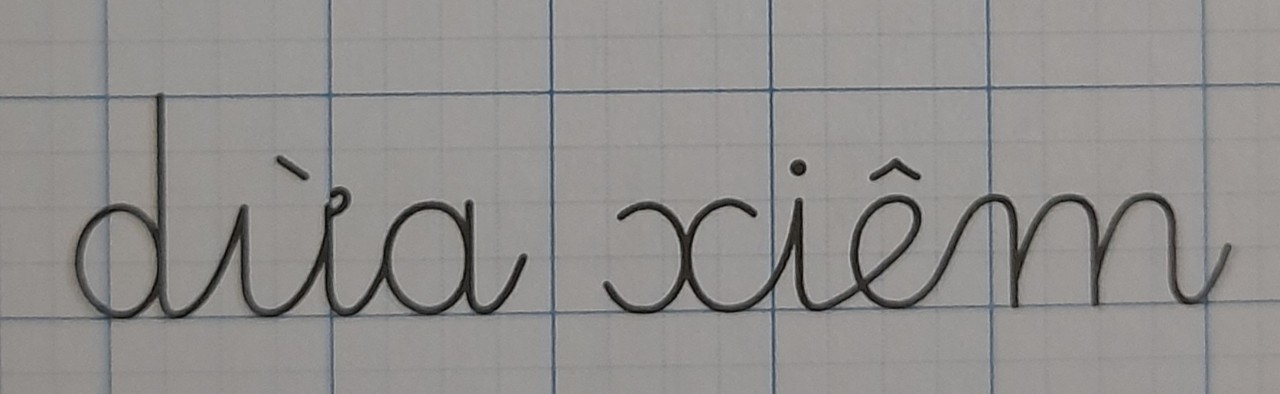 Thư giãn
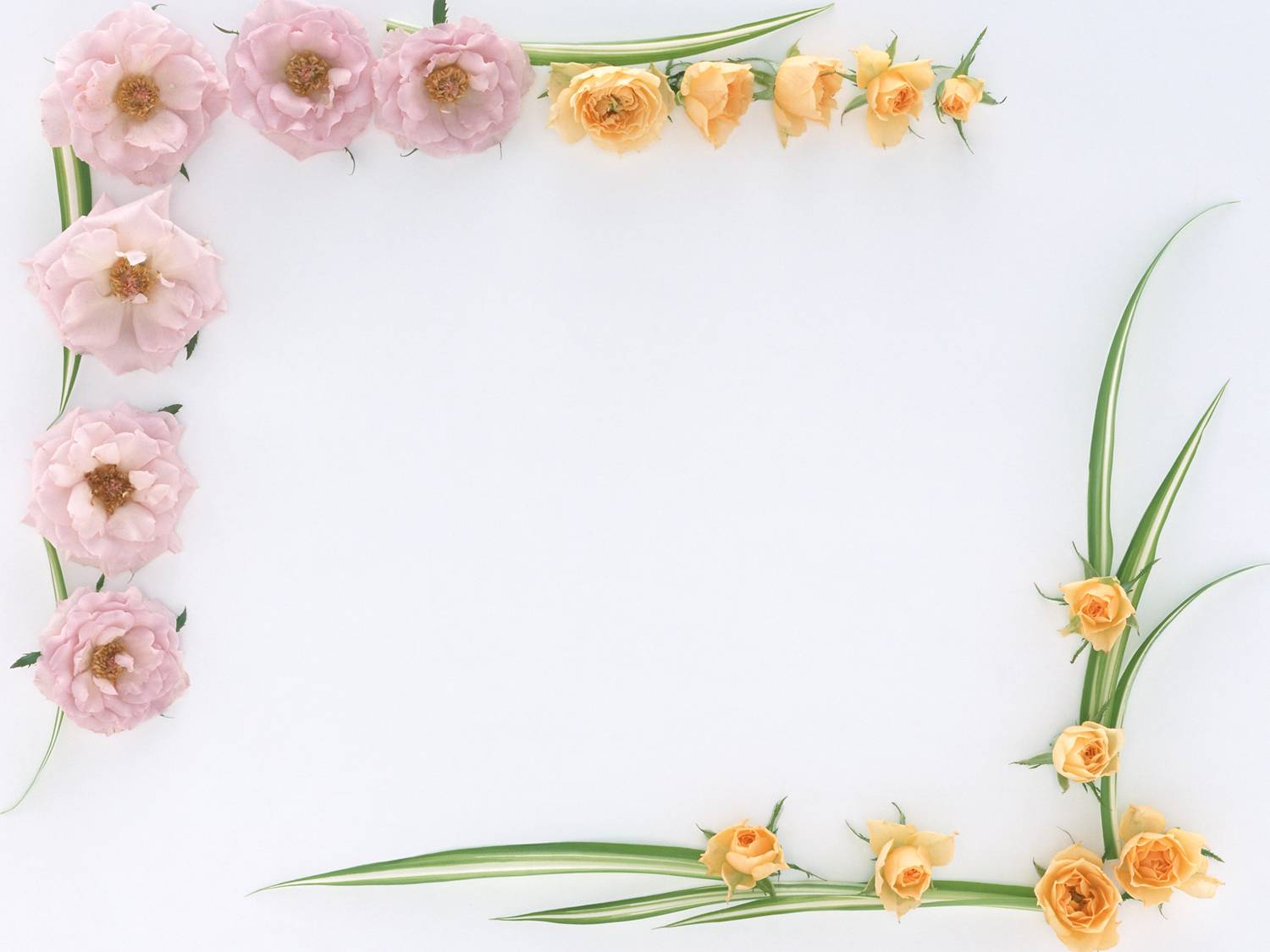 Học sinh viết vào vở tập viết
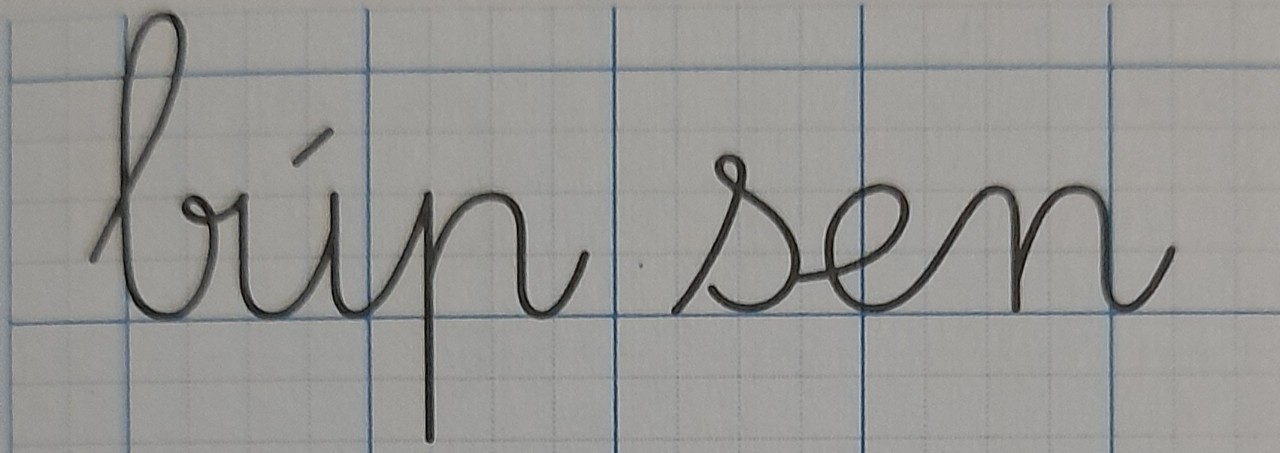 2 hàng
Viết
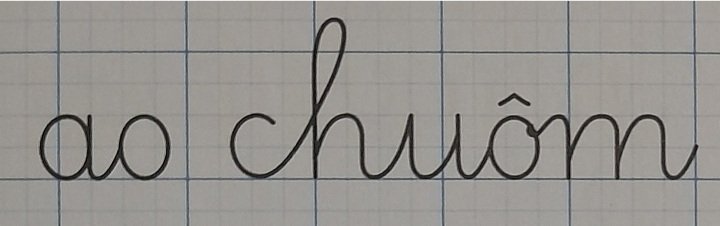 2 hàng
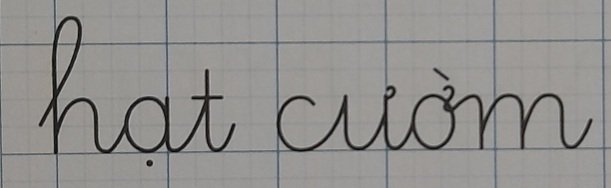 2 hàng
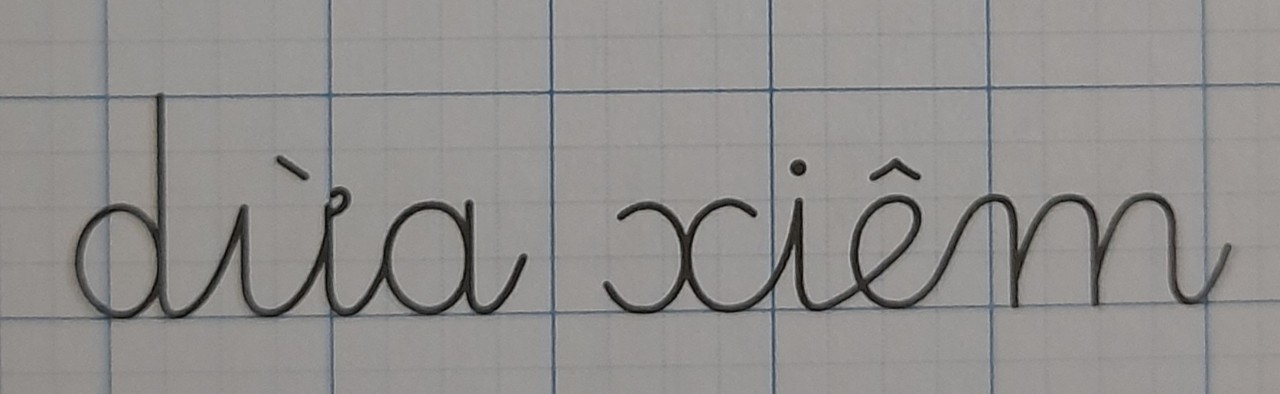 2 hàng
Chào tạm biệt các con